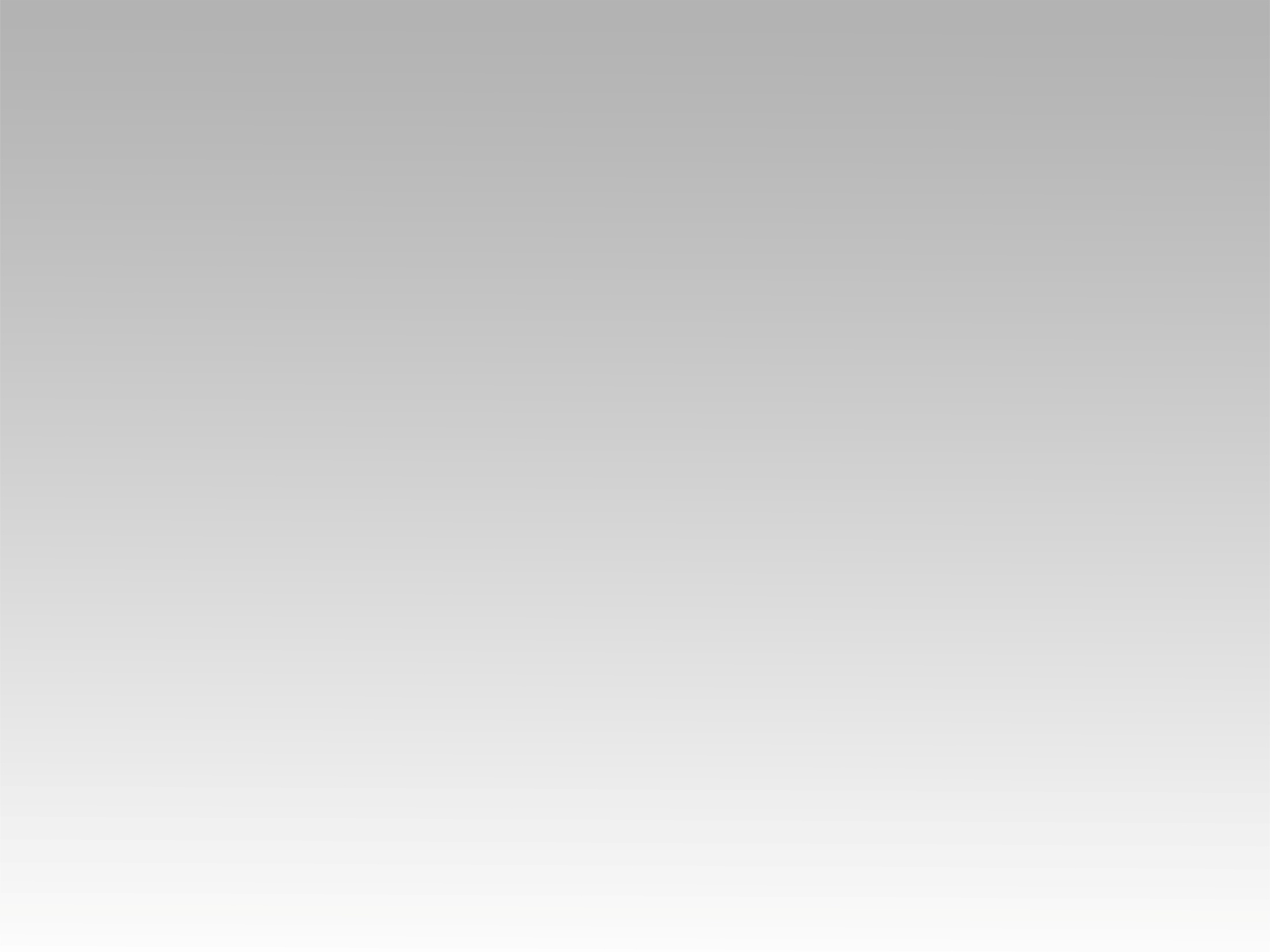 ترنيمة 
تايب أنا وندمان
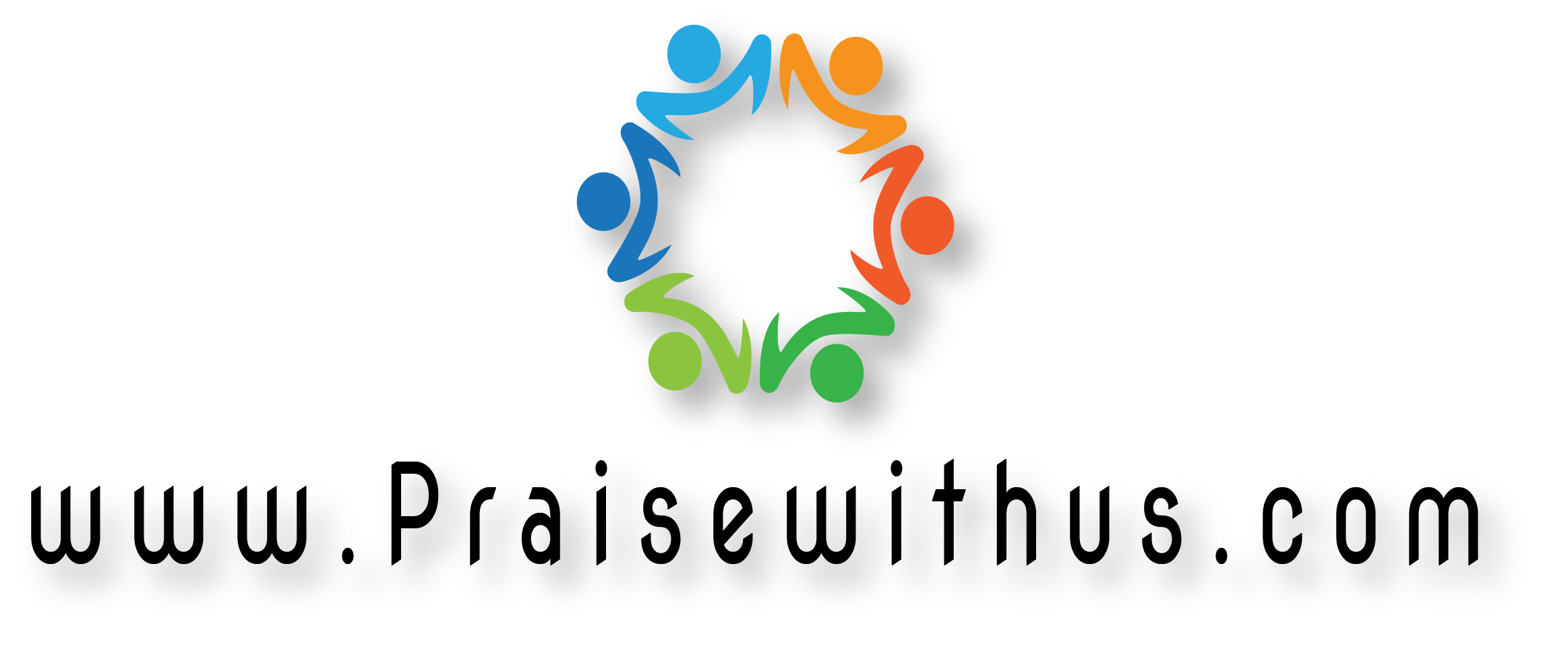 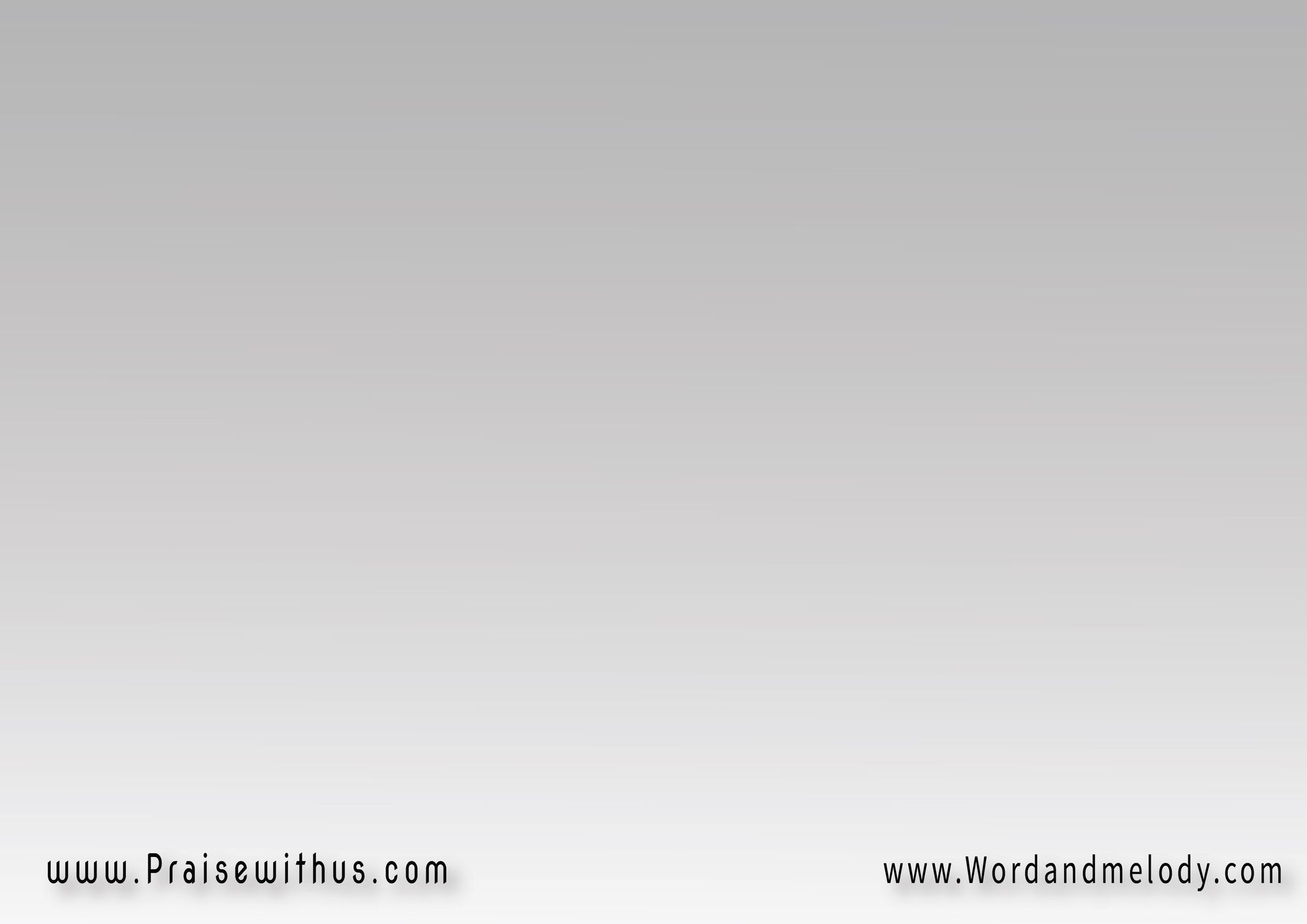 1- 
تايب أنا و ندمان بتوسّل الغفرانخاطي أنا وغلطان وبعمري ما رضيتكسامحني عللي فات ياما مرق أوقاتبأفكاري والكلمات بعرف أنا عصيتك
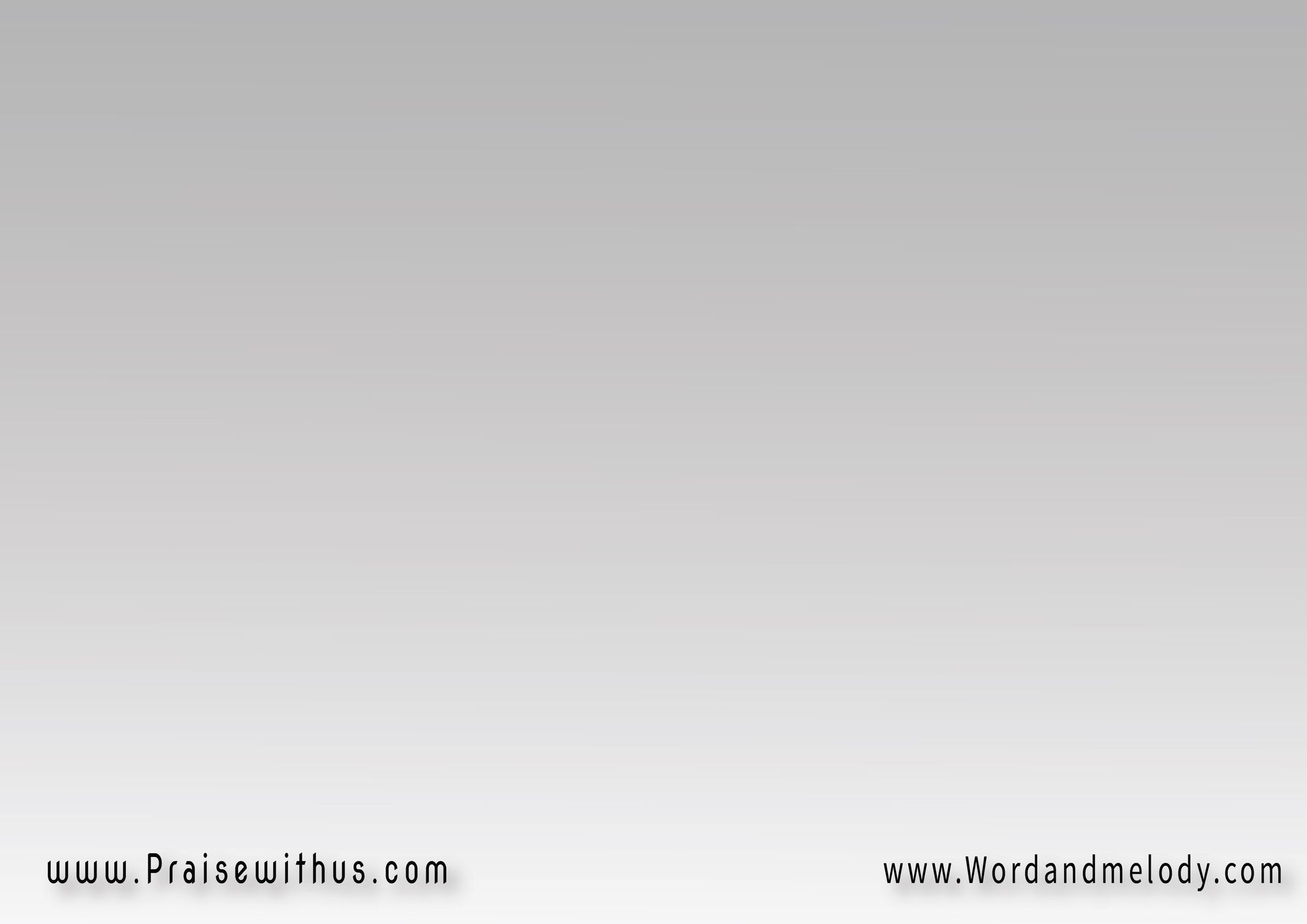 القرار: 
راجعلك غسِّلني بدمّكبدّي تصير عليّ راضيآمنت وصدّقتك أنّكقادر تمحي كلّ الماضي
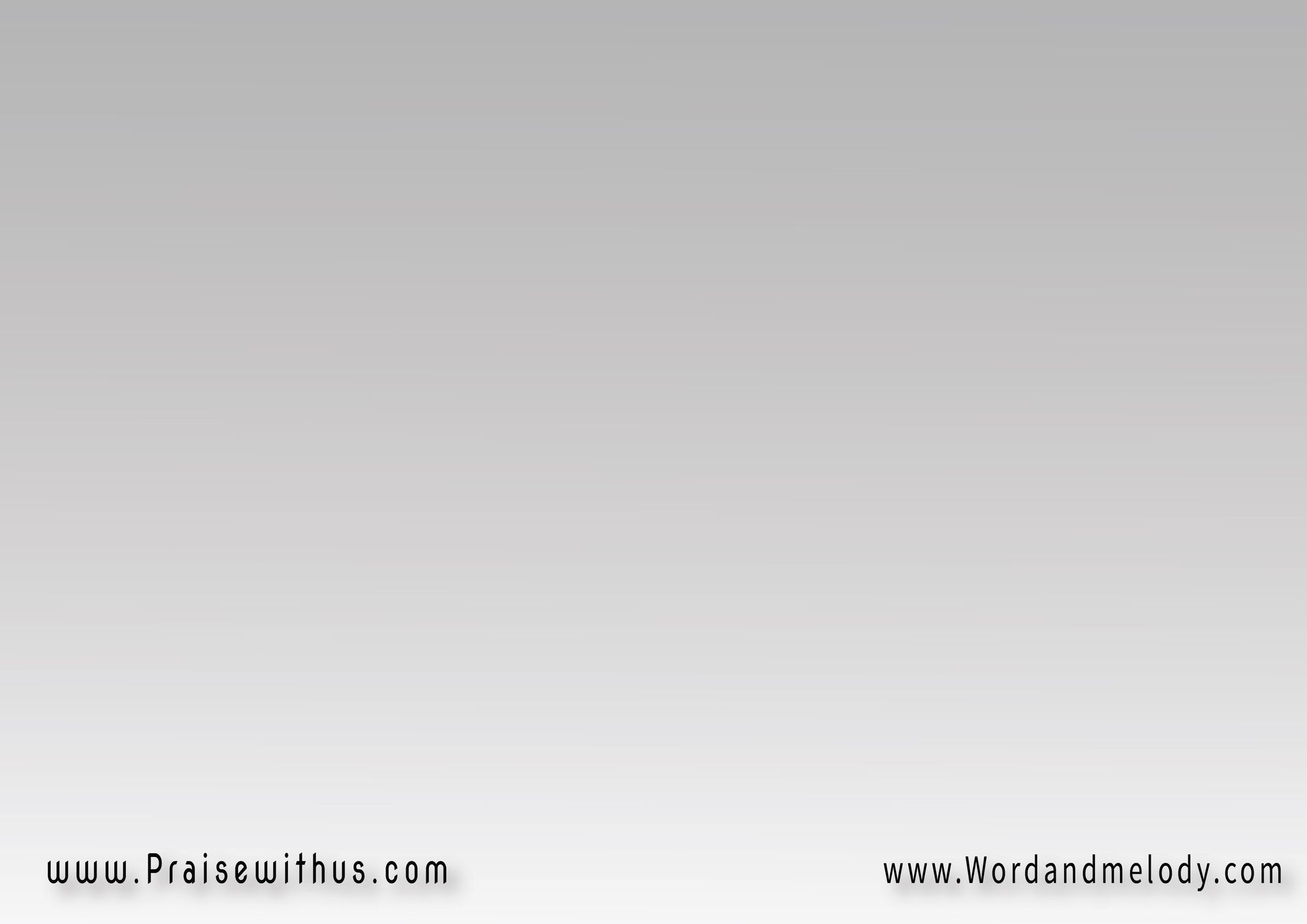 2- 
من دونك ما فيّ عيش مثل النسر الما له ريشتعبت من كتر التفتيش على معنى الهناجرّبت العيشة بلاك فكّرت بقدر أنساكغلطت سامحني باترجّاك راجع لك أنا
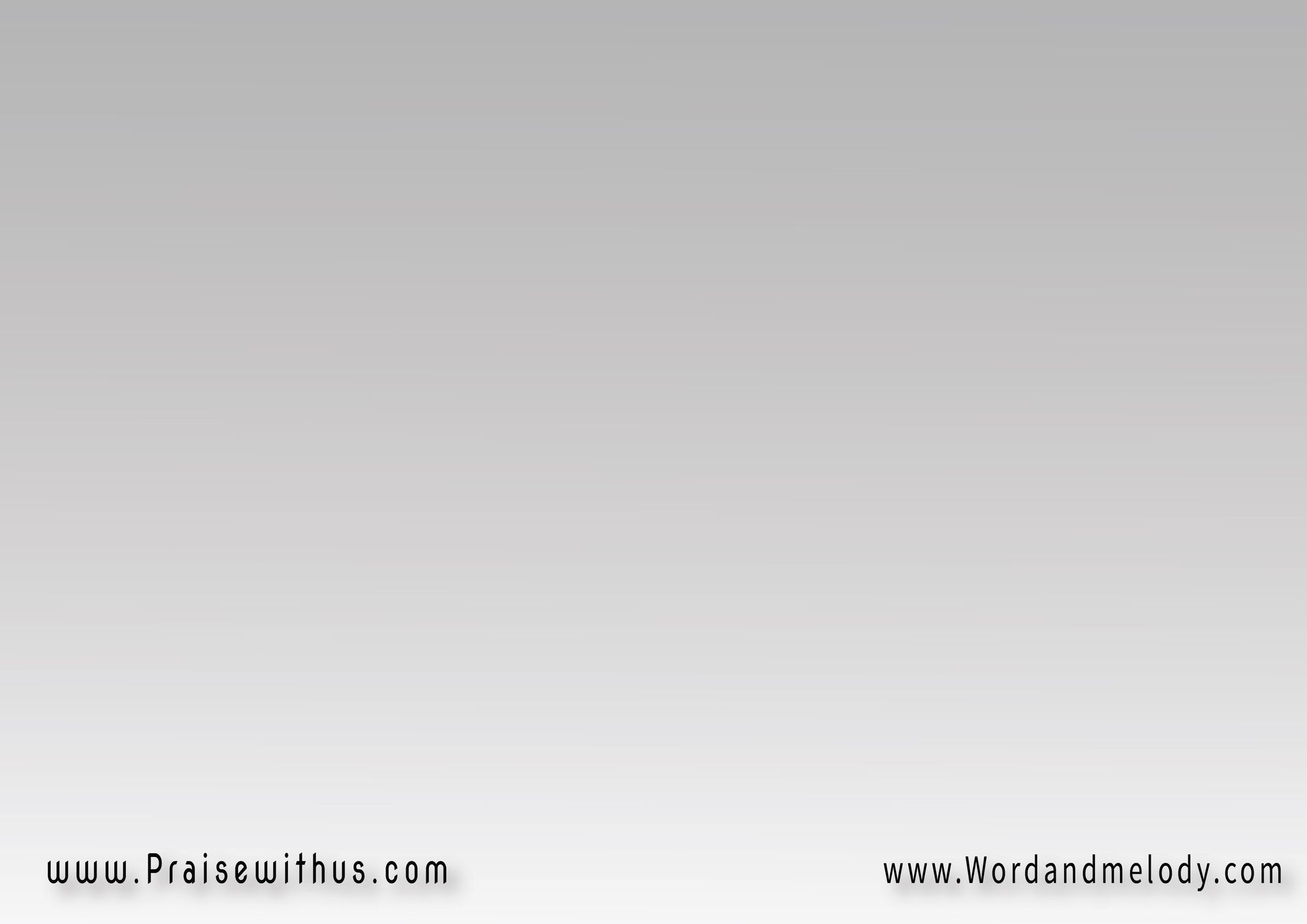 القرار: 
راجعلك غسِّلني بدمّكبدّي تصير عليّ راضيآمنت وصدّقتك أنّكقادر تمحي كلّ الماضي
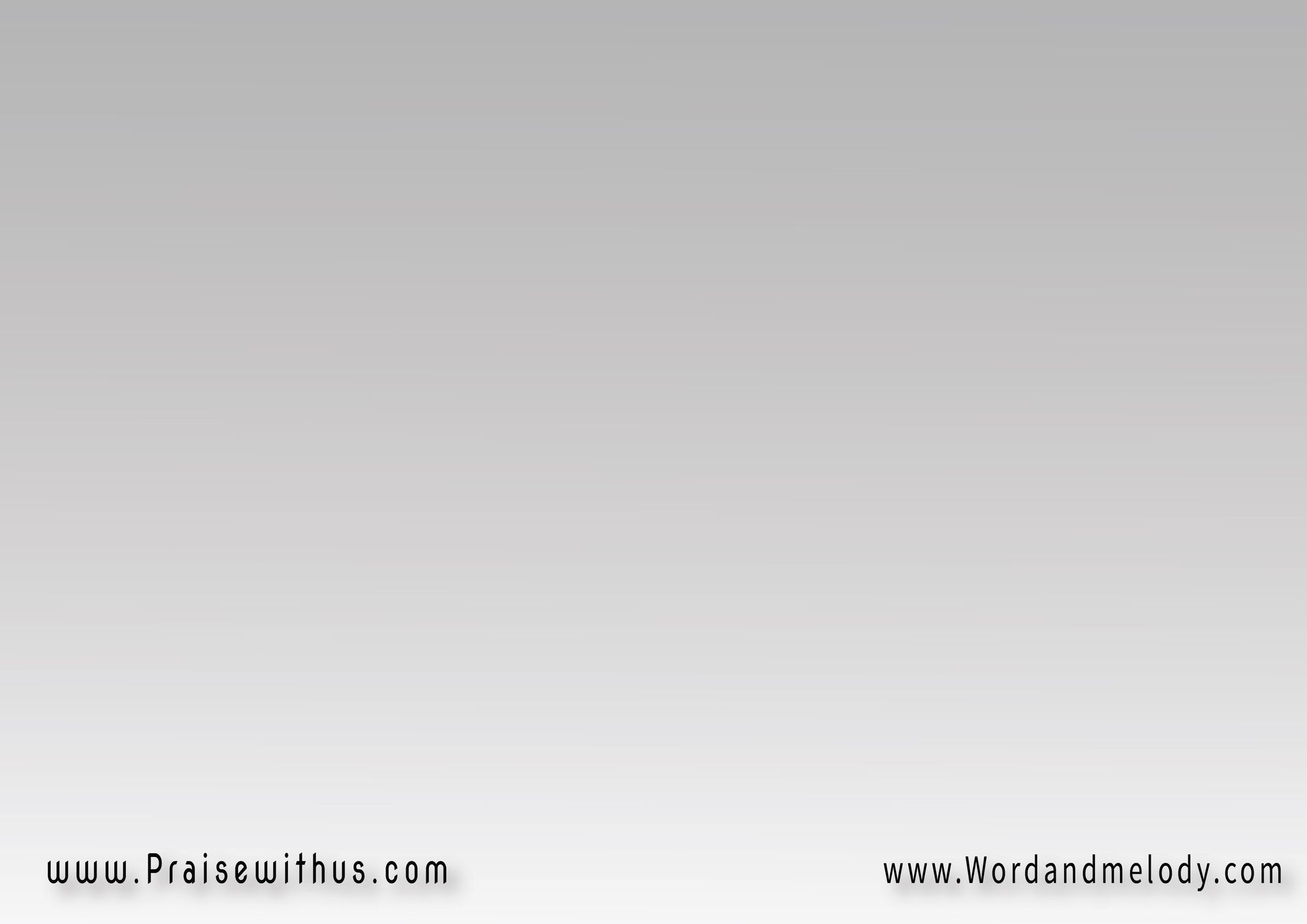 3- 
العالم تركني مجروح مذلول وكسير الروحلغيرك لمين بروح وعندك الحياةمدّلّي إيدك داويني حضنّي يا حبيبي وعزّينيأنت اللي بدمّك شاريني عصليب النجاة
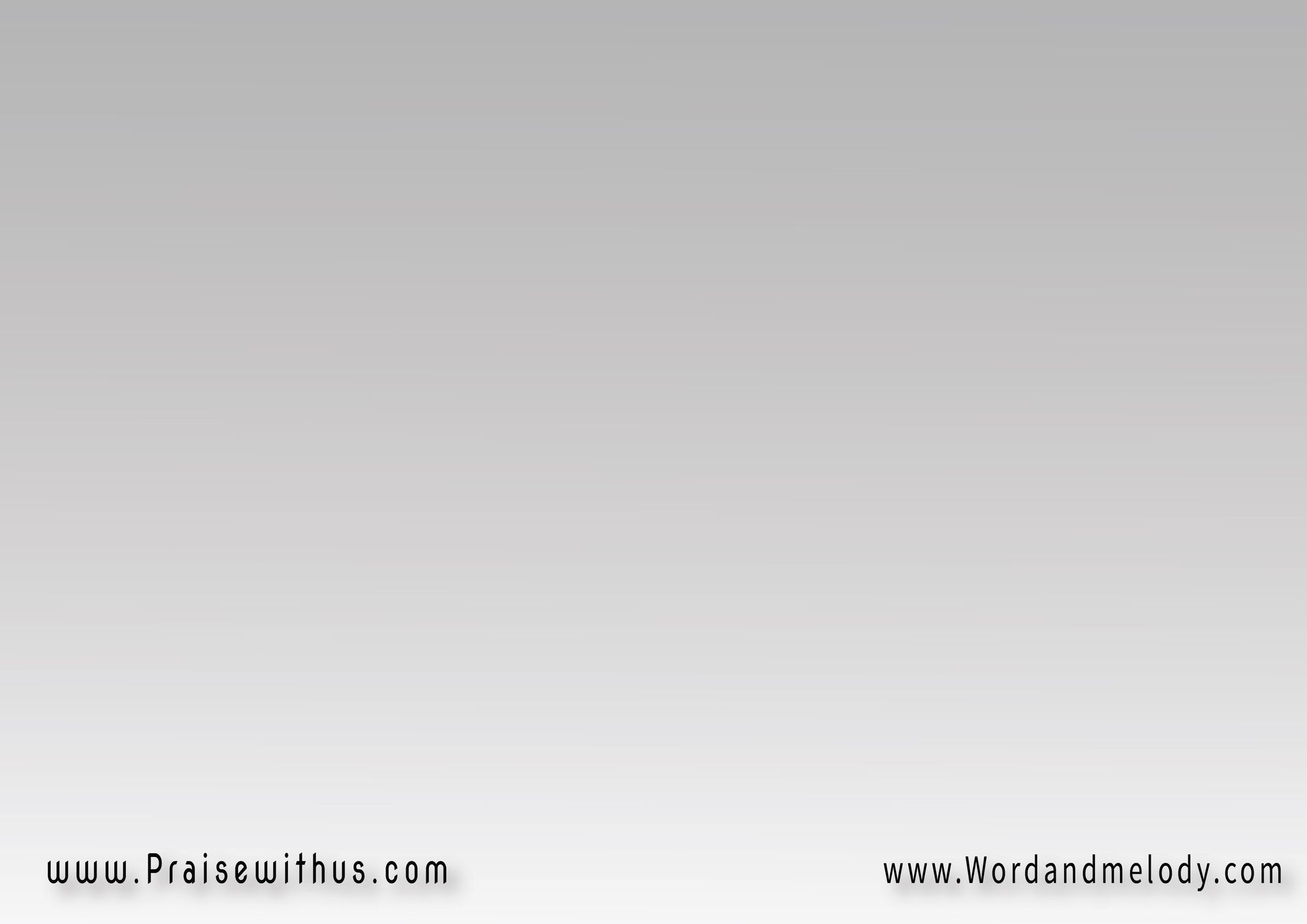 القرار: 
راجعلك غسِّلني بدمّكبدّي تصير عليّ راضيآمنت وصدّقتك أنّكقادر تمحي كلّ الماضي
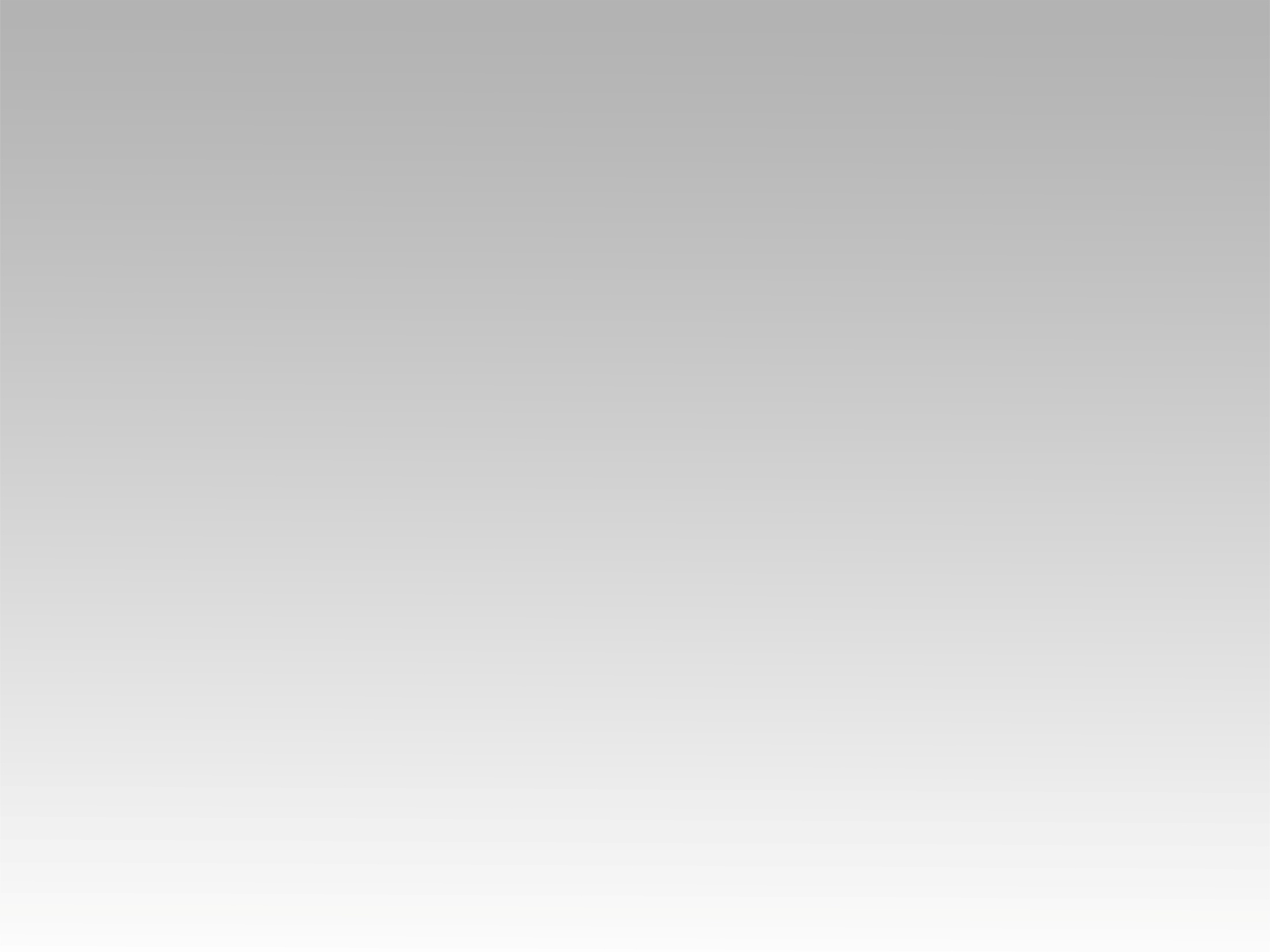 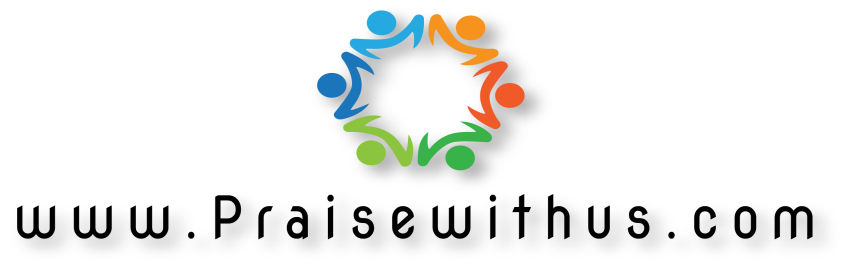